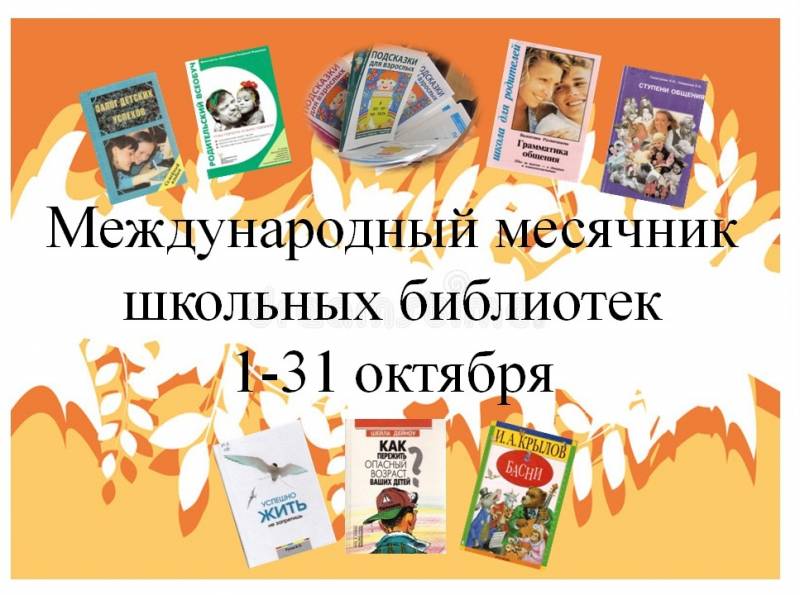 МКОУ для обучающихся с ОВЗ Старогородковская общебразовательная школа «Гармония»
Библиотекарь: Кузнецова Анна Михайловна
План мероприятий
1.
Международный месячник школьных библиотек 2024
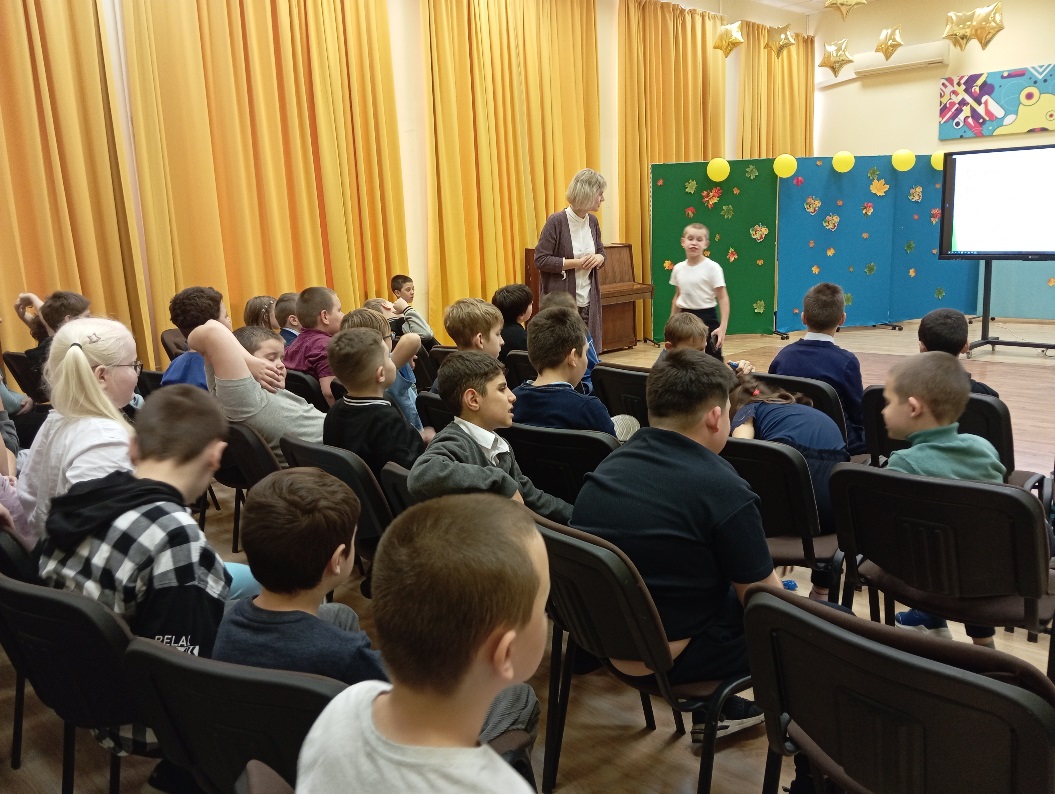 Международный месячник школьных библиотек 2024
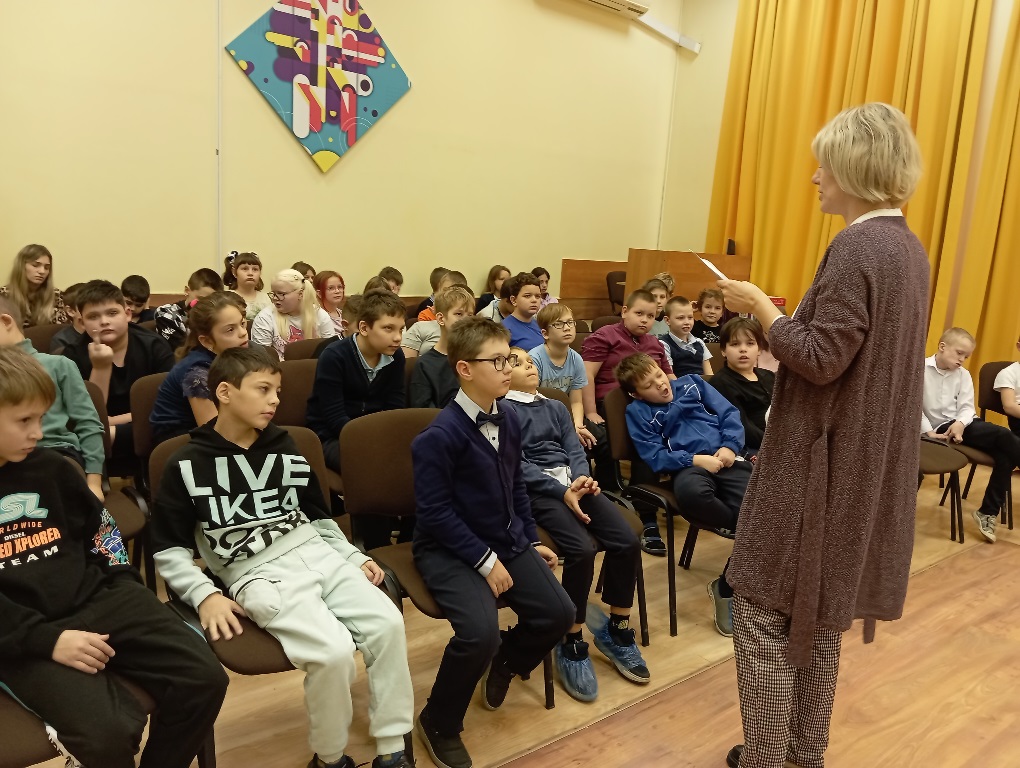 Международный месячник школьных библиотек 2024
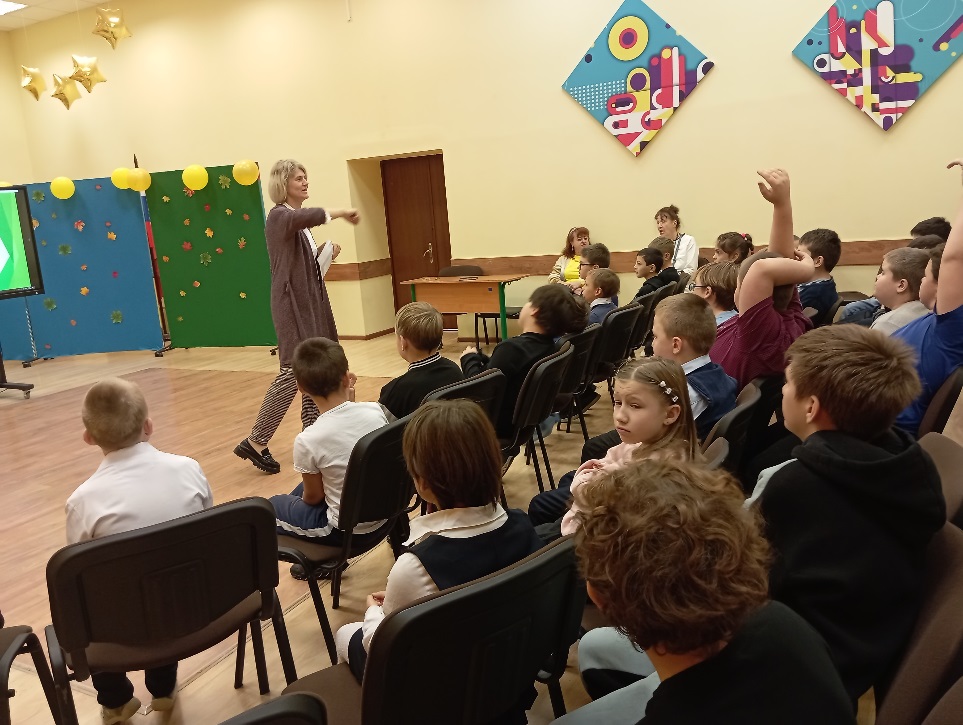 Международный месячник школьных библиотек 2024
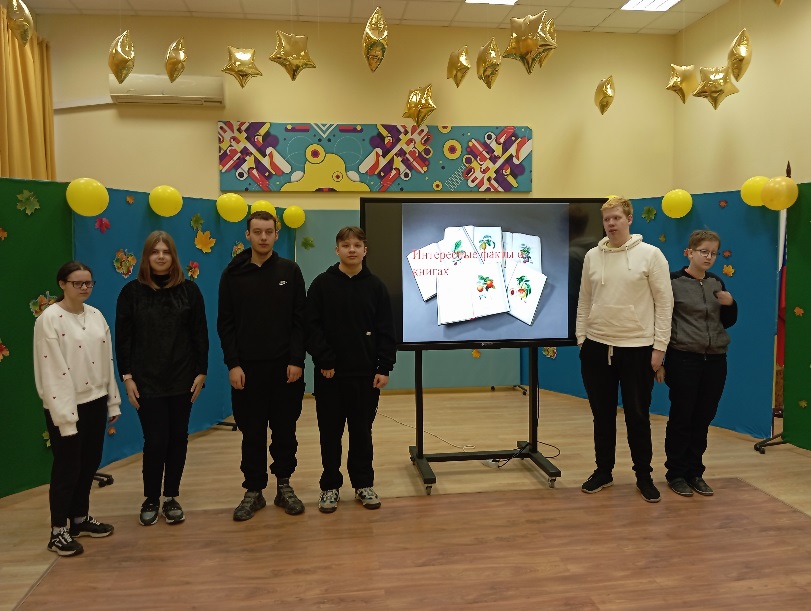 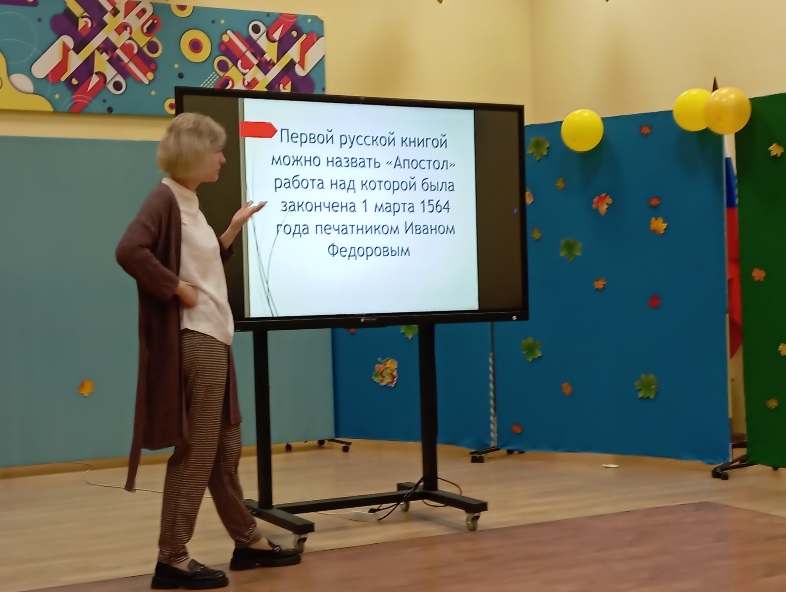 Международный месячник школьных библиотек 2024
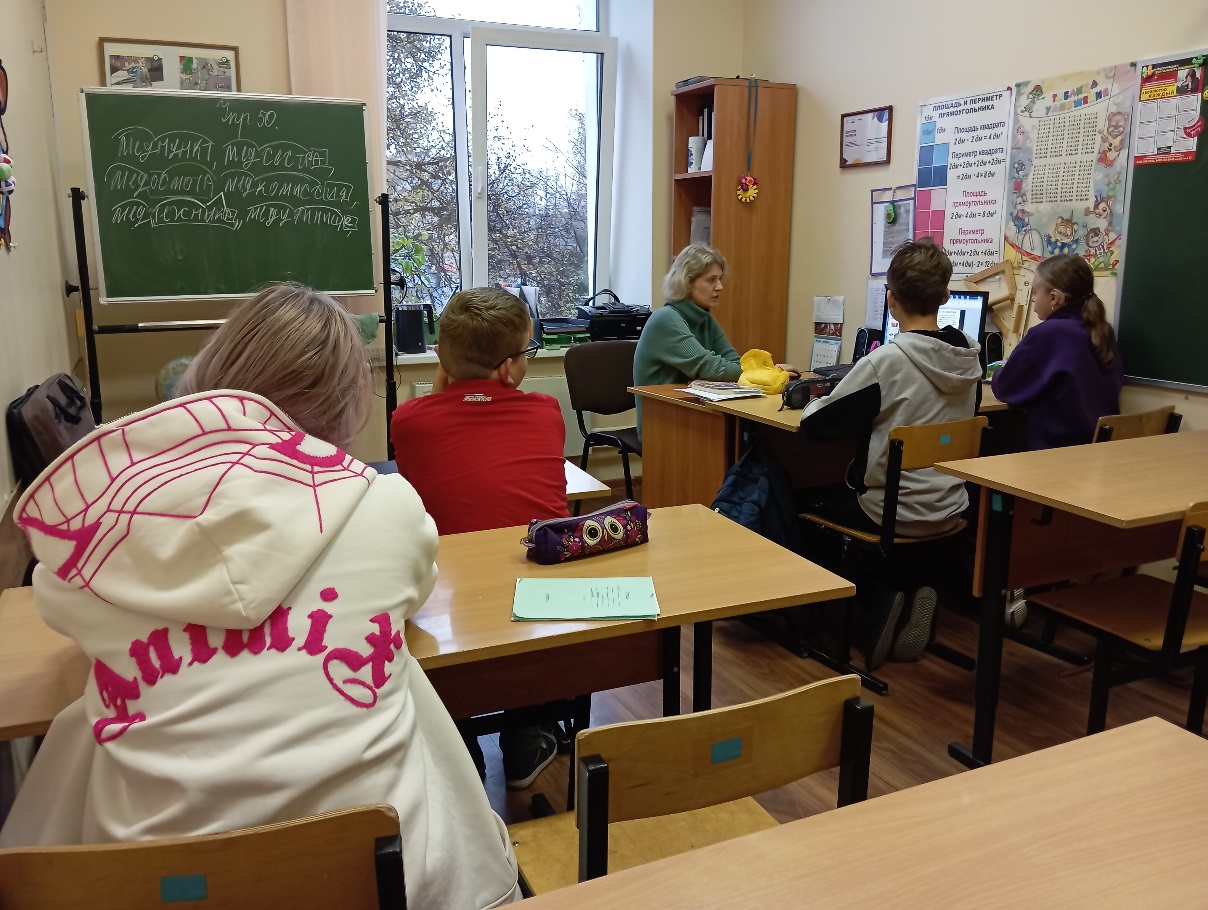 До новых встреч!